своя 
 игра
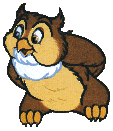 Учитель начальных классов: Хромуничева П.А.
30
30
30
30
30
30
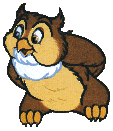 Загадки 10
Уродилась я на славу,
Голова бела, кудрява.
Кто любит щи – меня ищи.
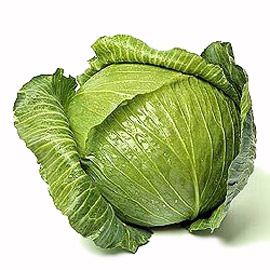 Ответ:
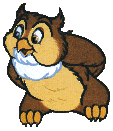 Загадки 20
На ноге стоит одной,
Крутит-вертит головой.
Нам показывает страны,
Реки, горы, океаны.
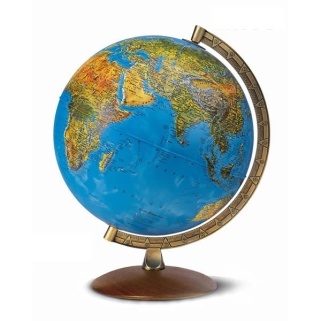 Ответ:
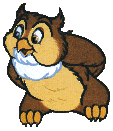 Загадки 30
Раскололся тесный домик
На две половинки,
И посыпались в ладони
Бусинки-дробинки.
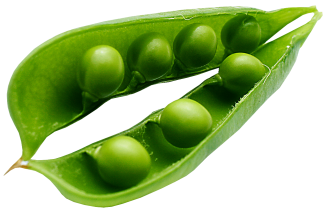 Ответ:
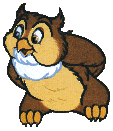 Загадки 40
Есть в реке работники,
Не столяры, не плотники,
А выстроят плотину – 
Хоть пиши картину.
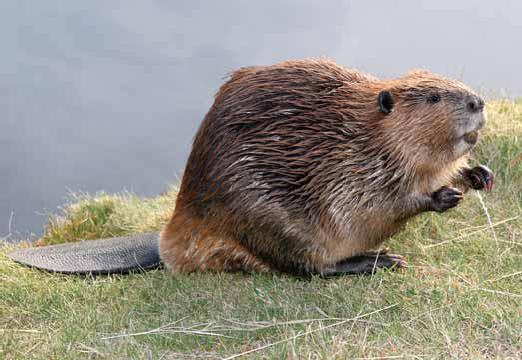 Ответ:
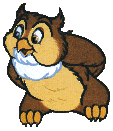 Загадки 50
Сложишь – клин,
А разложишь – блин.
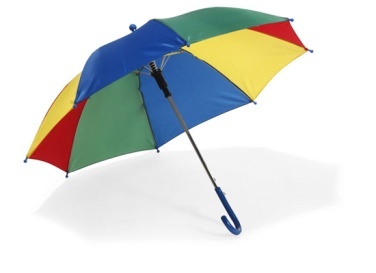 Ответ:
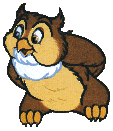 Растения 10
С этим стройным деревцем часто сравнивают стройных девушек. 
А ещё на коре этого дерева в старину писали, используя её вместо бумаги. Что это за дерево?
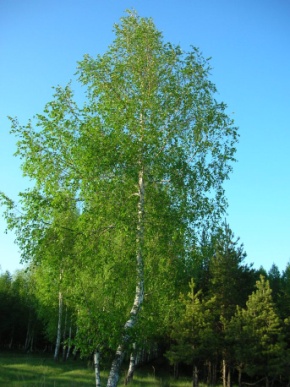 Ответ: Берёза
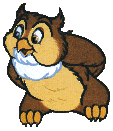 Растения 20
Какой цветок называют цветком солнца? Это крупный цветок, из семян которого получают полезное масло.
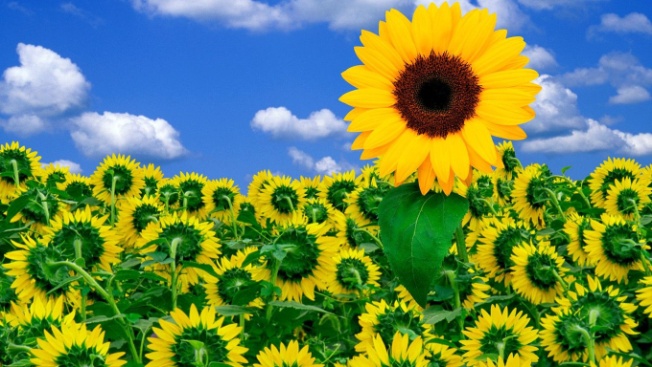 Ответ: 
Подсолнечник
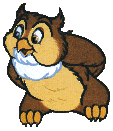 Растения 30
О каком дереве идёт речь?

Среди лета метелица,
Снег летит и стелется.
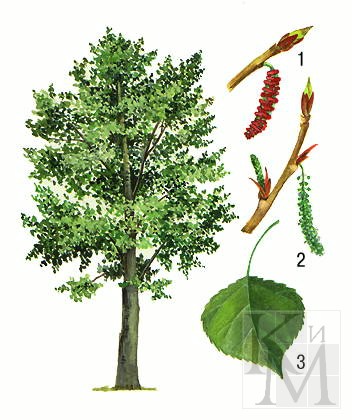 Ответ: Тополь
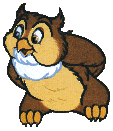 Растения 40
О каком дереве идёт речь?

Что за дерево стоит – 
Ветра нет, а лист дрожит?
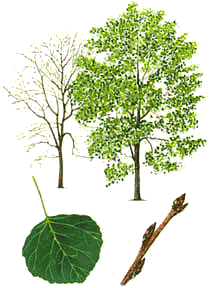 Ответ: Осина
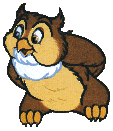 растения 50
Эта огромная ягода родом из Азии. Её родственники: дыня, тыква и огурец.
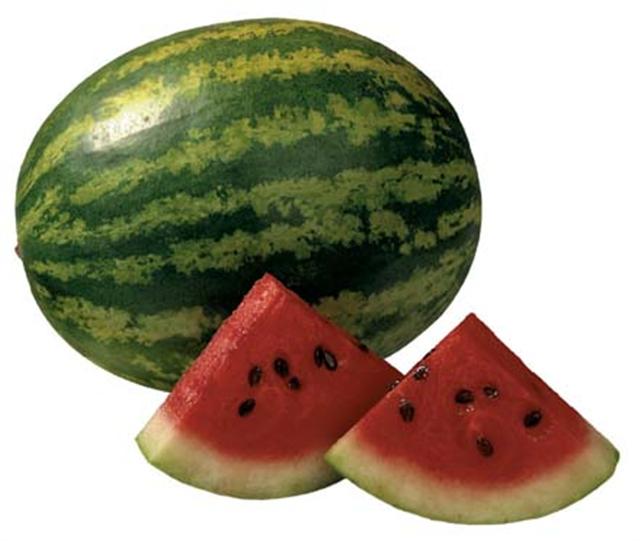 Ответ: арбуз
Животные 10
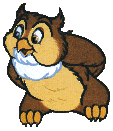 Какая птица подбрасывает яйца в чужие гнёзда?
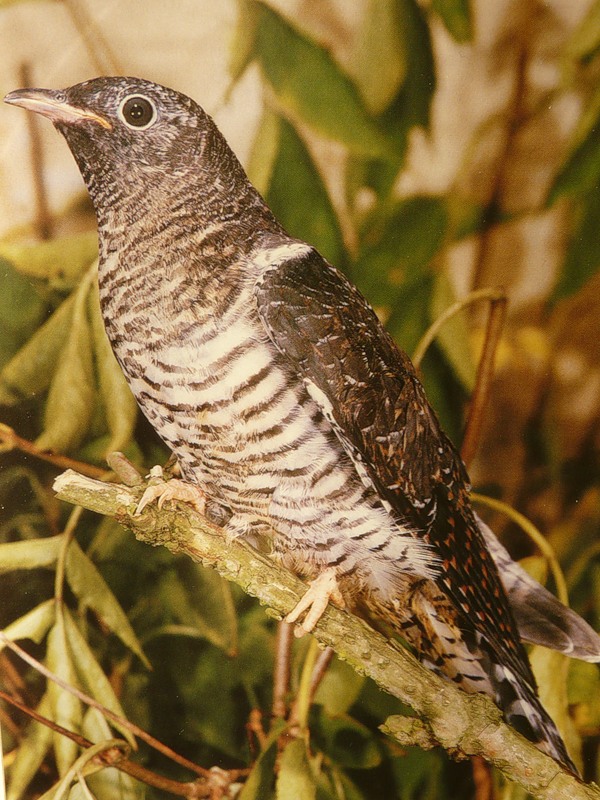 Ответ: Кукушка
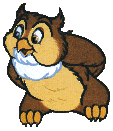 Животные 20
Кто «слышит» ногами?
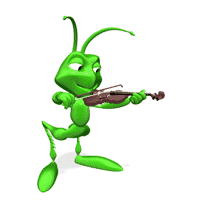 Ответ: Кузнечик
Животные 30
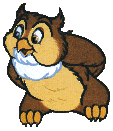 Какое животное носит детей в сумке?
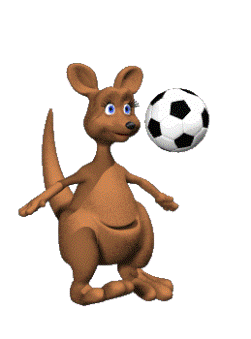 Ответ: Кенгуру
Животные 40
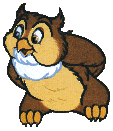 Какую птицу называют пернатой кошкой?
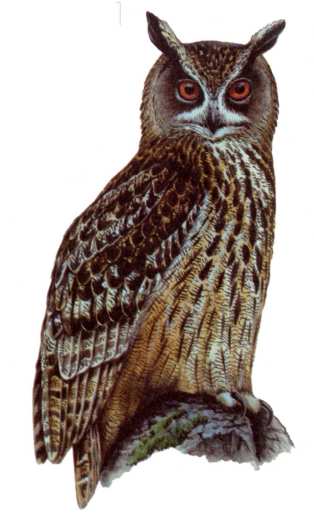 Ответ: Сова
Животные 50
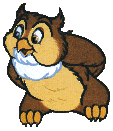 Какая птица выводит птенцов зимой?
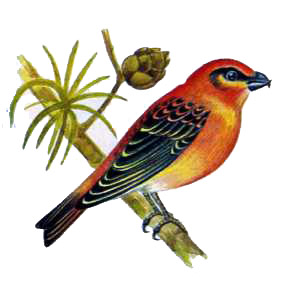 Ответ: Клёст
Смекалка 10
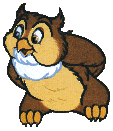 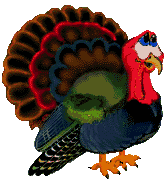 Индюк                     на двух ногах весит 10 кг. Сколько он будет весить, если встанет на одну ногу?
Ответ: 10 кг
Смекалка 20
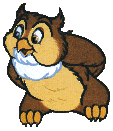 На тарелке лежат 
сливы. Сестра взяла половину всех слив, а брат – остальные  4 сливы. Сколько слив было на тарелке?
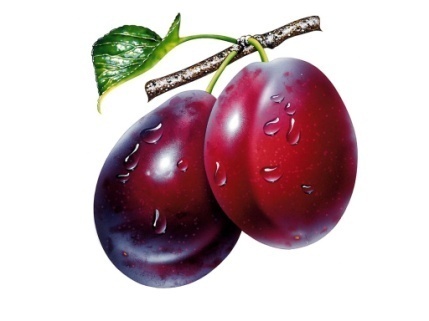 Ответ: 8 слив
Смекалка 30
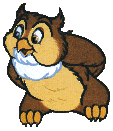 На двух руках 10 пальцев.

Сколько пальцев на 10 руках?
Ответ: 50 пальцев
Смекалка 40
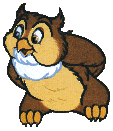 Верёвку разрезали в 5 местах.

Сколько частей получилось?
Ответ: 6 частей
Смекалка 50
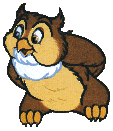 В классе 21 ученик.
Сколько потребуется парт, чтобы рассадить всех учеников?
Ответ: 11 парт
Сказки 10
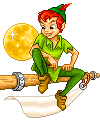 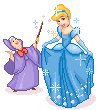 Из чего фея             сделала Золушке карету?
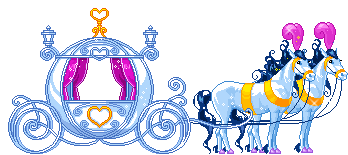 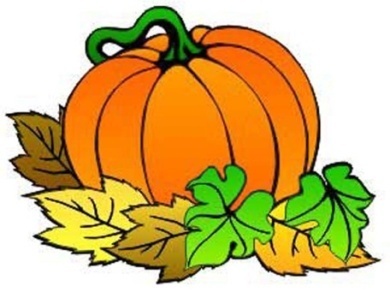 Ответ: Тыква
Сказки 20
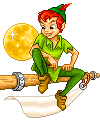 Как звали пантеру, друга Маугли?
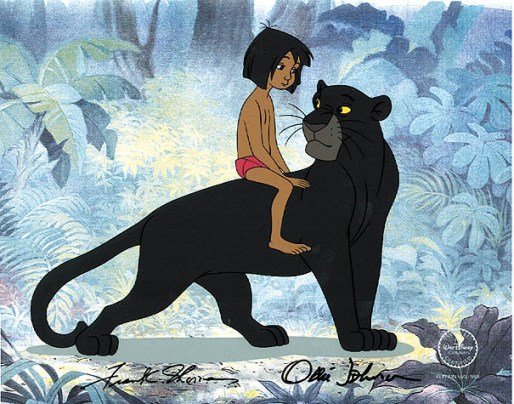 Ответ: Багира
Сказки 30
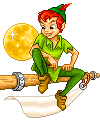 В кого превратился гадкий утёнок из сказки Г. Х. Андерсена?
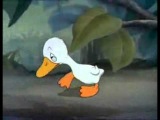 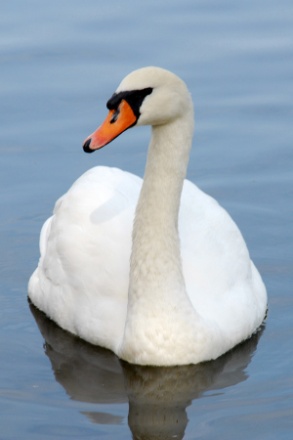 Ответ: 
В лебедя
Сказки 40
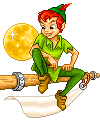 Нежная девочка с рыбьим хвостом, героиня сказки Г.Х. Андерсена. Кто это?
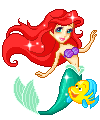 Ответ: Русалочка
Сказки 50
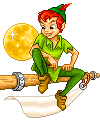 Какое слово выкладывал Кай из льдинок?
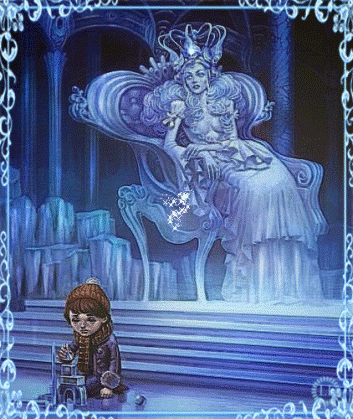 Ответ: Вечность
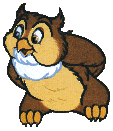 Самый, самый… 10
Назовите самую маленькую птицу.
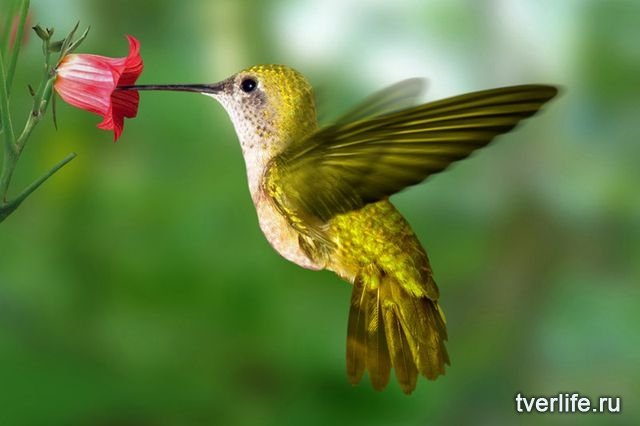 Ответ: Колибри
(их называют ещё – птица-муха)
Самый, самый… 20
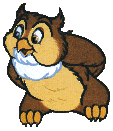 Какая нить в природе самая тонкая?
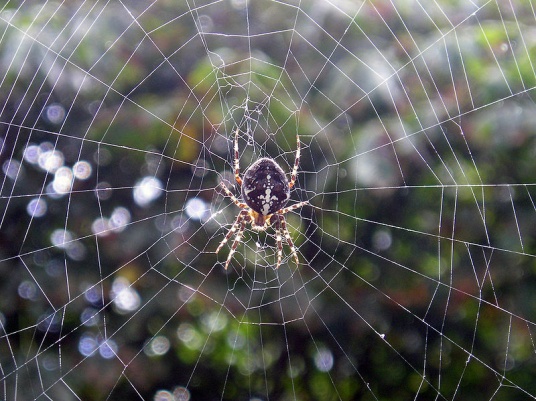 Ответ:
 Нить паутины
Самый, самый… 30
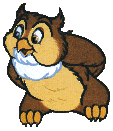 Какое животное самое большое в мире?
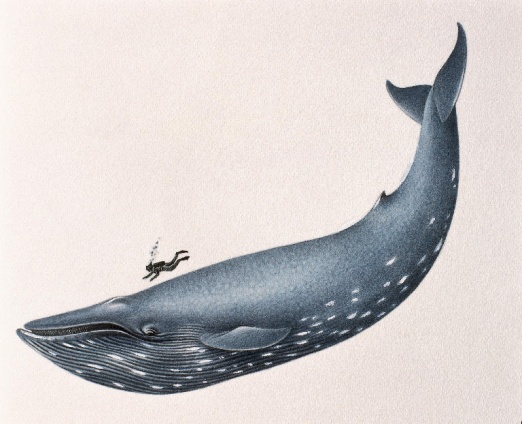 Ответ: Синий кит
(длина до зо метров, масса до 130 тонн)
Самый, самый… 40
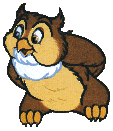 Назовите самое глубокое озеро на Земле.
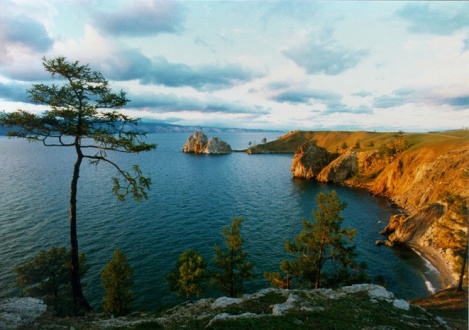 Ответ: Байкал
(его  глубина 1637м)
Самый, самый… 50
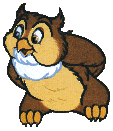 Какой гриб является самым ядовитым?
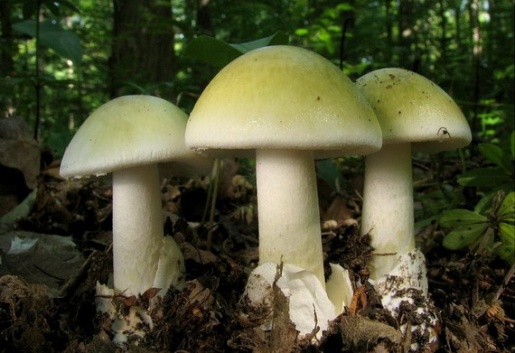 Ответ: 
Бледная поганка
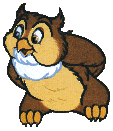 Молодцы!
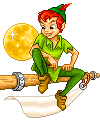